Spotlight on Asia
Siddharth Chandra
Professor and Director
Asian Studies Center
Michigan State University
Four Messages
Asia is in the process of realizing its enormous economic potential
Asia’s size and rapid growth present and will continue to present attractive opportunities for American businesses and professionals
While Asia is a very diverse and complex place, it is connected by some basic themes
The rise of Asia poses great challenges for itself and the world
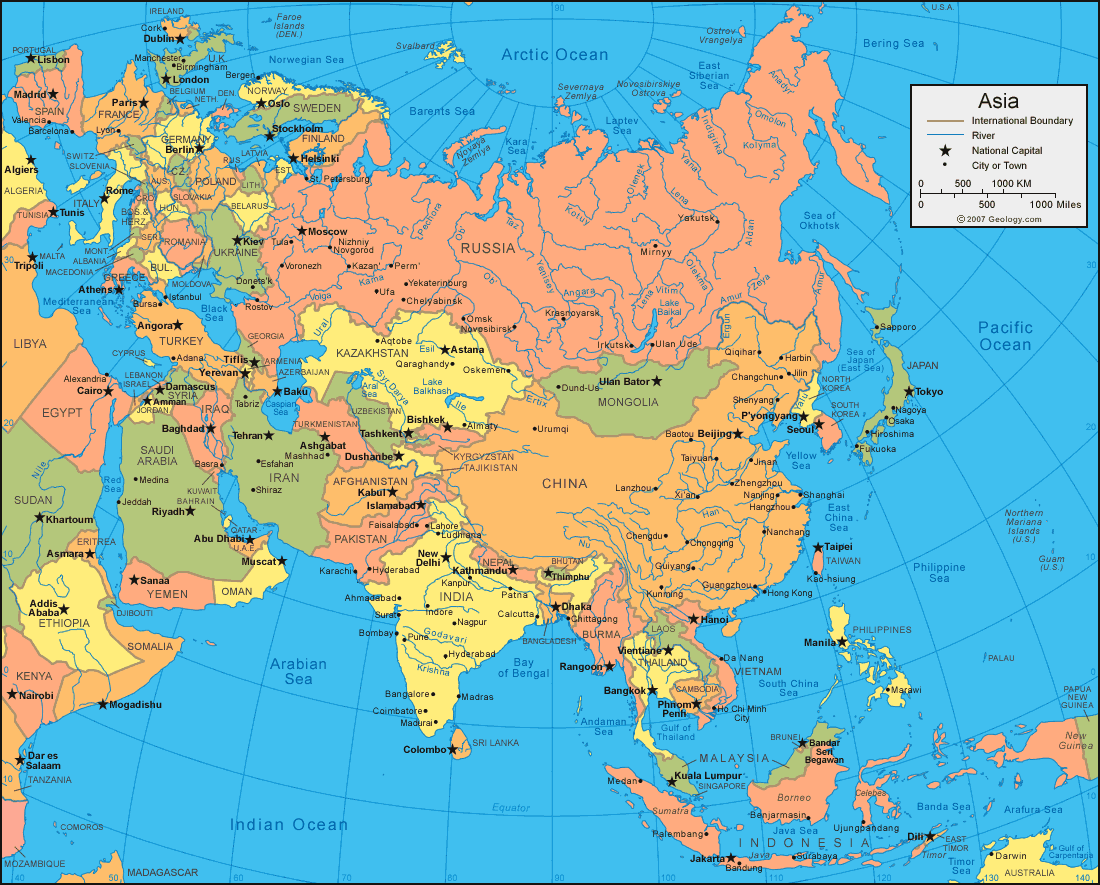 Asia
Focus Today
East, South, Southeast Asia
East Asia	
China, Japan, Korea, Mongolia
South Asia
Afghanistan, Bangladesh, Bhutan, India, Nepal, Pakistan, Sri Lanka
Southeast Asia
Brunei, Burma, Cambodia, Indonesia, Laos, Malaysia, Philippines, Singapore, Thailand, Timor
Why Asia is important
Largest continent in terms of 

Area (30% of world’s land area)

Population (60% of world’s population)

Economic activity (largest producer of GDP in PPP (purchasing power parity) terms)
Asia’s Population
Of the 10 most populous countries in the world, seven are in Asia
China (#1)
India (#2)
Indonesia (#4)
Pakistan (#6)
Bangladesh (#8)
Russia (#9, partly in Asia) 
Japan (##10)
Message 1
Asia is in the process of realizing its enormous economic potential
Asia’s Economies
Of the 5 largest economies in the world (measured in purchasing parity terms), 3 are in Asia 

China (#1)

India (#3)

Japan (#4)
Asia’s Economies
Globally, there is a discrepancy between location of population and location of economic activity

Asia’s potential lies in the gradual global re-alignment of the location of economic activity with the location of population

The world economy is reverting to the “old normal”
Pre-colonial era
Asia’s Potential
Home to the six most rapidly growing major economies in the world, including
India (7.5%)
China (6.9%)
Indonesia (5.2%)
Figures from the Economist of May 2-8, 2015
Forecast for 2015
These also happen to be among the most populous countries in the world (#1,#2,#4)
Asia’s Potential
These economies have a long way to go before they catch up

Per capita GDP in 2013 of 
China $11,907
Indonesia $9,561
India $5,418

Compare to US per capita GDP of $53,042
Asia’s Potential
Will Asia’s poorer economies catch up?

Singapore, Taiwan, Hong Kong did
and they are small by Asian standards

If Asia’s larger countries come even part of the way (which they will)…..
						…..then Asia will regain its position at the center of the global economy
Message 2
Asia’s size and rapid growth present and will continue to present attractive opportunities for American businesses and professionals
Opportunities in Asia
A corollary to large populations
Large markets
Rapid growth and increasing affluence
Rapidly growing markets
Rapidly changing markets
Large numbers of US and multinational corporations have an Asian presence
Major Asian cities have large concentrations of offices of major corporations
Why Young Americans Should Learn About Asia
Career opportunities
Rapidly growing demand for well-trained professionals
Asian higher education systems are inadequate
Quantity and quality
Therefore, increasing opportunities for American professionals in Asia
Two-way movement: Asia to/from the USA
Young Americans in Asia
Examples

Craft brewer in Beijing

Mall development in India

What may be mundane in the USA can be new and exciting in Asia
Transition brings opportunities
Theme 3
While Asia is a very diverse and complex place, it is connected by some basic themes
Common Theme 1
Asian cultures:
Individual self vs. relational self
Less emphasis on individualism than in the USA
More emphasis on self in relation to others 

It is important to be part of a whole that is (much) larger than the self 

Example: definition of family
Doing Business in Asia
Importance of being part of a relational mindset

Importance of connections

Family, friends, colleagues, acquaintances
Common Theme 2
Asian cultures are old
Thousands of years


Example: Indus Valley Civilization (India/Pakistan), Zhou dynasty (China)
Egypt, Mesopotamia


 Tradition (often unbroken) plays a very strong role
Doing Business in Asia
Know your local customs (very well)

Hierarchy  --- China, order of entry into a room

Do’s and don’ts --- India, feet on the ground, face down

Better still, learn the language
A little bit can go a very long way

Become part of the “family” 
Relate, relate, relate
For every rule there is an exception
Asia is extremely diverse

Old cultures + large populations
=
Cultural, ethnic, linguistic diversity
Asian Diversity: An Example
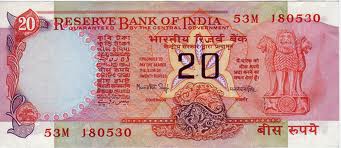 Message 4
The rise of Asia poses great challenges for itself and the world
Challenge 1: The Environment
Large populations 
Asia = 5 * (USA + EU)

Rapid economic growth

If the USA and Europe started global warming…. 
                ….Asia could very well finish the job.

Environmental problems
Debate: Developing vs. developed countries
Challenge 2: Geopolitics, Security
Emergence of at least one great power
China

Renegotiation of bilateral relationships
China, Japan (Senkaku)
China, Southeast Asia (South China Sea)
China, India (border)
China, USA (militarization, containment)

Will economics trump geopolitics?
Strong economic relationships
Internal politics, nationalism
Baggage of history
Conclusions
Asia is important

Asia is becoming increasingly important

Asia is a continent of opportunity

Knowledge about Asia is a valuable asset that will become increasingly valuable as the 21st century progresses